Maio/2017
Número de participantes
20.137RG: 10.374  RP: 2.724  RG-UNIS: 7.039
Benefícios de risco
9.631 contratações 
RG: 6.398 (61,67% dos participantes RG)RP: 1.106 (40,60% dos participantes RP)RG-UNIS: 2.127 (30,22% dos participante RG-UNIS)
Maio/2017
Número de participantes
EVOLUÇÃO EM 2016 e 2017
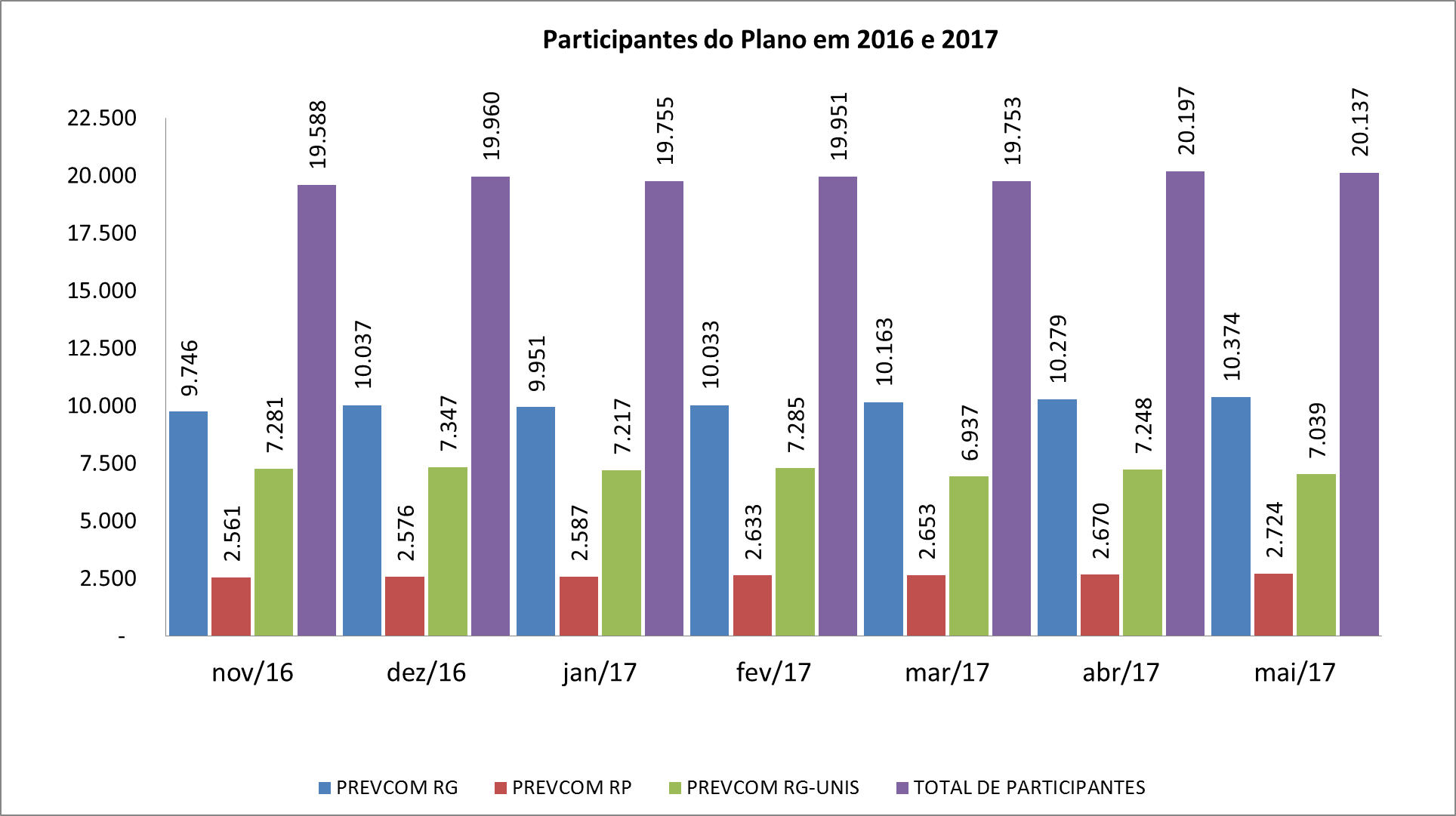 Junho/2017
Atividades de investimentos
Valor acumulado SP-PREVCOM: R$ 705.157.710,56
(PREVCOM RG  +  PREVCOM RP  +  PREVCOM RG-UNIS)
Posição em 30/06/2017
Junho/2017
Atividades de investimentos
EVOLUÇÃO DA CAPTAÇÃO (em R$ milhões)
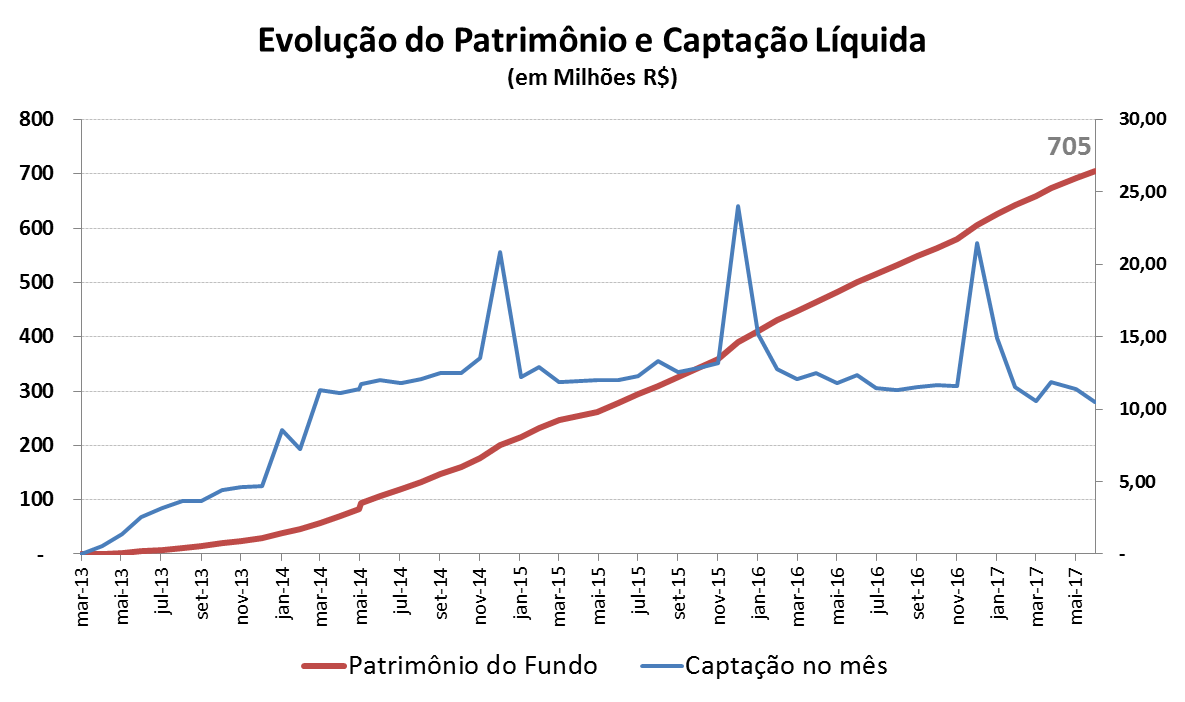 Junho/2017
Atividades de investimentos
EVOLUÇÃO DA RENTABILIDADE ACUMULADA
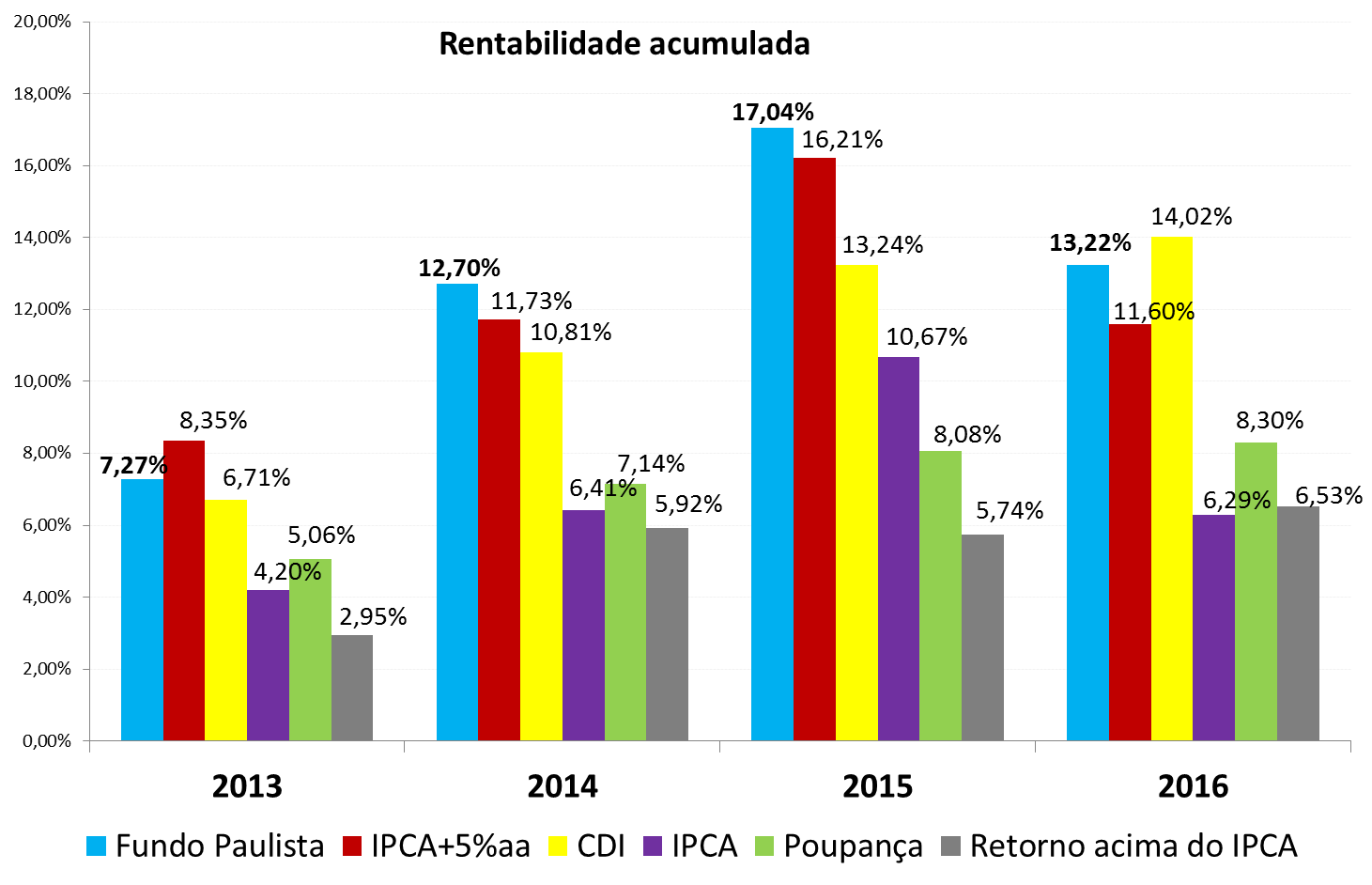 Junho/2017
Atividades de investimentos
RENTABILIDADE LÍQUIDA SP-PREVCOM – ÚLTIMOS 12 MESES
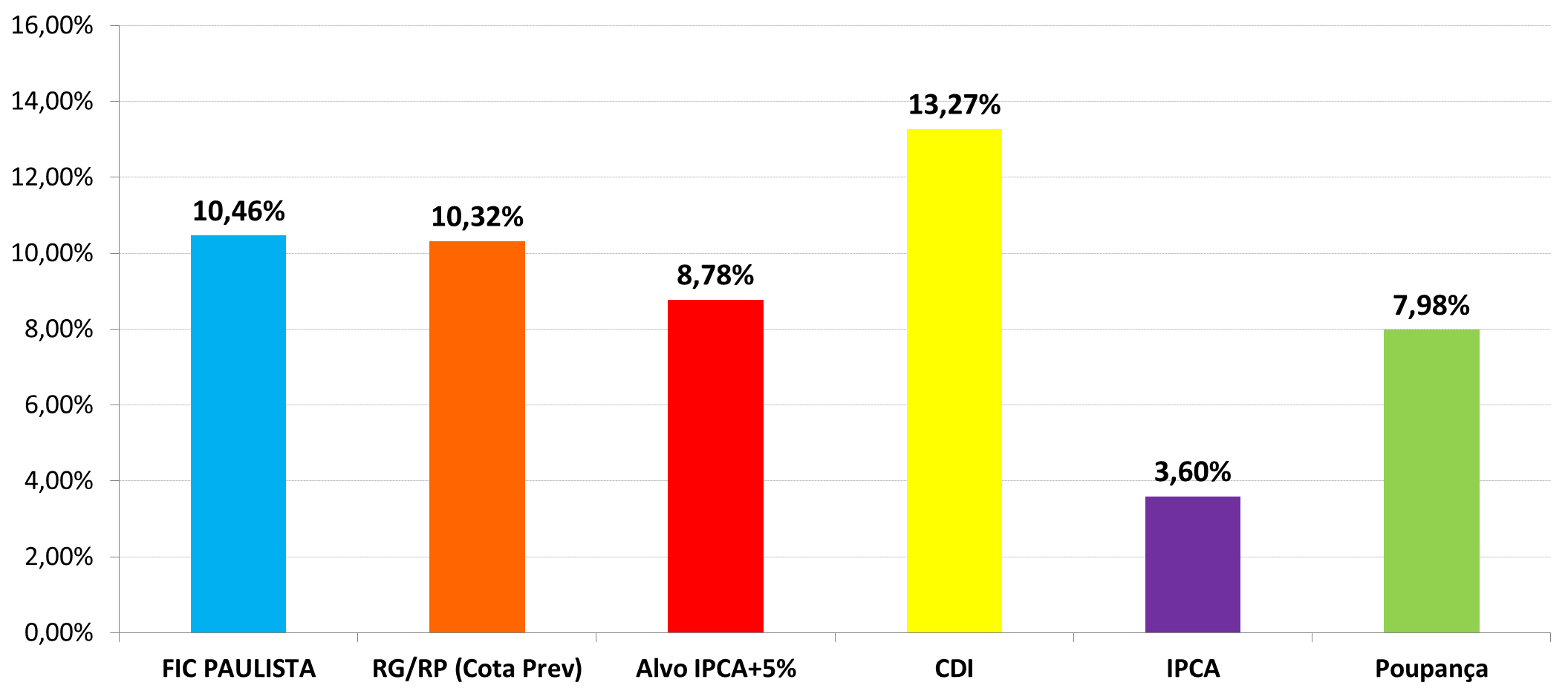